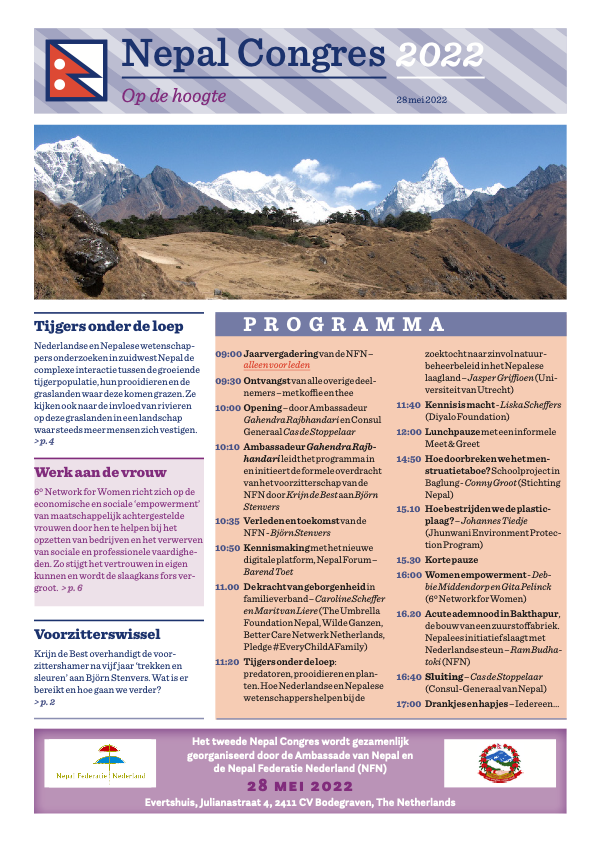 PROGRAMMAKRANT NABESTELLEN

Tot onze grote spijt is de fraaie congreskrant die speciaal voor deze gelegenheid werd samengesteld vandaag niet beschikbaar. Gelukkig werd een flink deel van de oplage reeds verstuurd, zodat menigeen van u thans niet zonder krant zit.

Voor hen die geen exemplaar per post mochten ontvangen, hebben we echter een herkansing in petto.

Wilt u een digitale versie ontvangen? Geef dan uw emailadres door. Wilt u een gedrukt exemplaar? Kan ook, geef dan uw postadres door.

Adressen graag vandaag aanleveren bij Albertine Kronenberg of Renate Schwartz – en alles komt toch nog terecht…
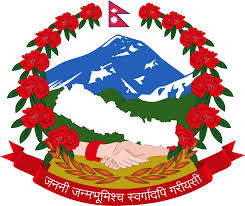 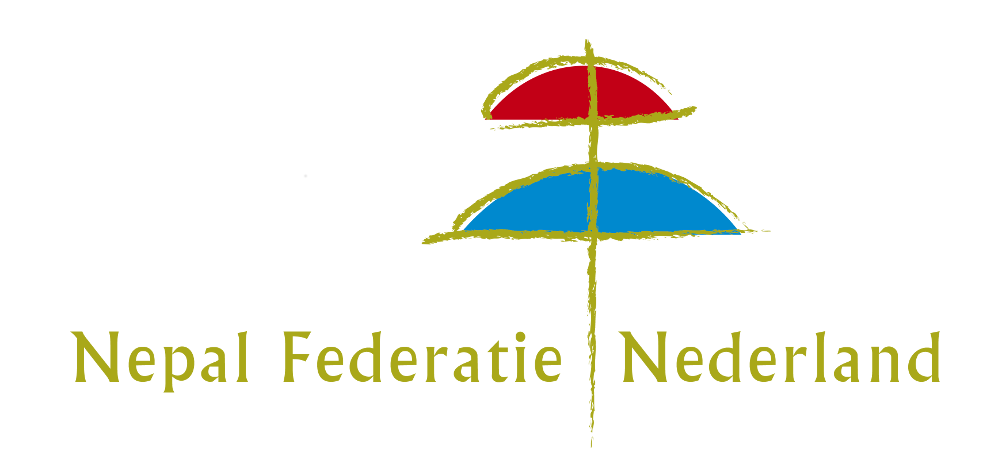 International Nepal Congress May 28 2022